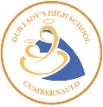 Department of English and Literacy
Welcome to National 4 English
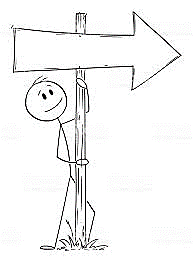 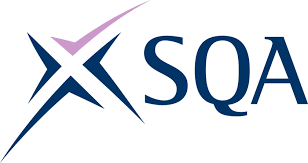 Moving from BGE Level 3 to National 4
The knowledge and skills that you have learned in BGE Level 3 are very similar to those in National 4.


However, the National 4 course and qualification is more challenging, and will demand more of you.
Reading
This is the first assessed outcome in the Analysis and Evaluation unit. There will be a selection of fiction and non-fiction texts to read and understand and then analyse and evaluate. Being able to read critically is an essential skill that can be used in all areas of the curriculum.
Listening
This is the second assessed outcome in the Analysis and Evaluation unit. Being able to listen and watch an audio or media text and respond critically is also an important skill.
Writing
This is the first assessed outcome in the Creation and Production unit. Being able to write clearly and precisely is one of the most important skills of all and will be beneficial to pupils in all areas of the curriculum.
Talking
This is the second assessment in the Creation and Production unit. Being able to speak in different circumstances and to different individuals or groups is something that all pupils should aim to be able to do well.
Literacy
The general aim of this unit is to develop the learners’ reading, writing, listening and talking skills in a variety of forms relevant for learning, life and work.
Added Value
Pupils will be required to provide evidence of their ability to apply their language skills to investigate and report on a chosen topic. They will demonstrate their ability to select and evaluate relevant information using their reading skills, to present their findings, either orally or in writing, and to respond to questions on the chosen topic using their listening skills.